LES TRIGGERS
Les triggers - FG
1
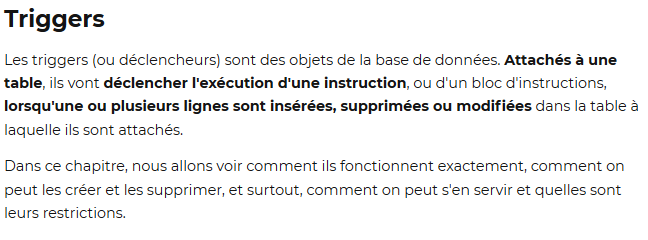 Les triggers - FG
2
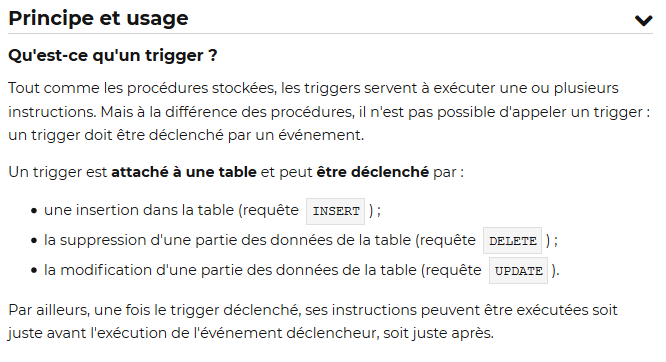 Les triggers - FG
3
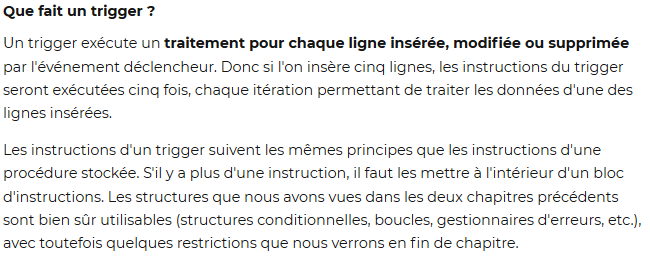 Les triggers - FG
4
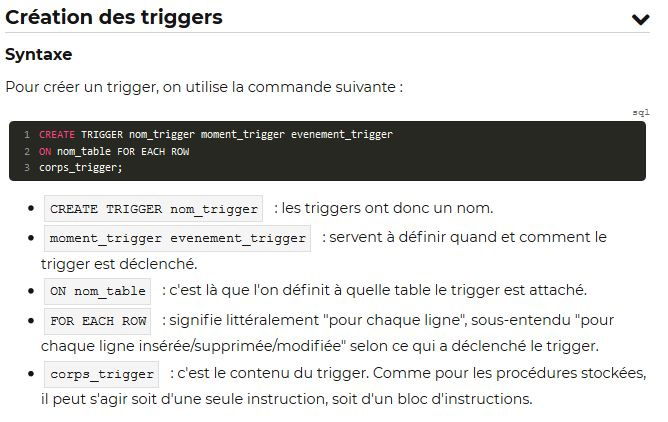 Les triggers - FG
5
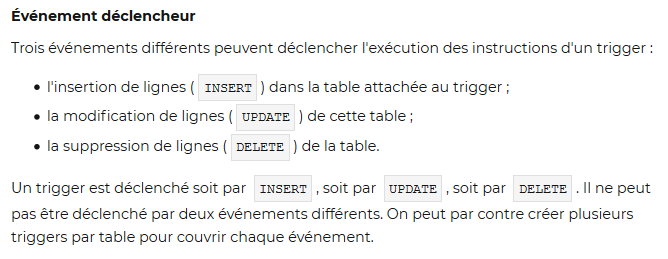 Les triggers - FG
6
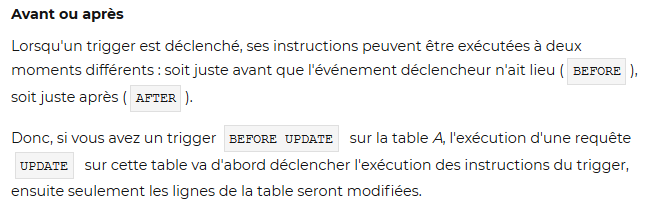 Les triggers - FG
7
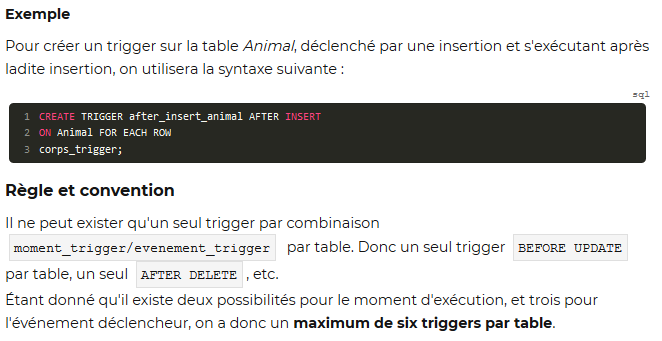 Les triggers - FG
8
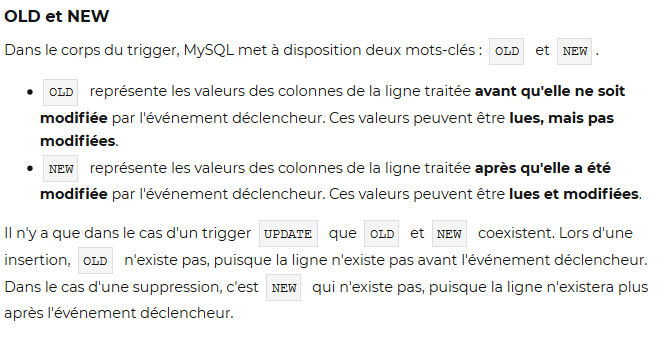 Les triggers - FG
9
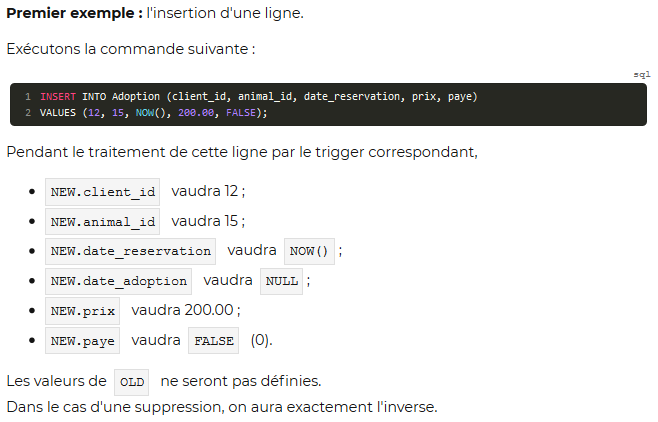 Les triggers - FG
10
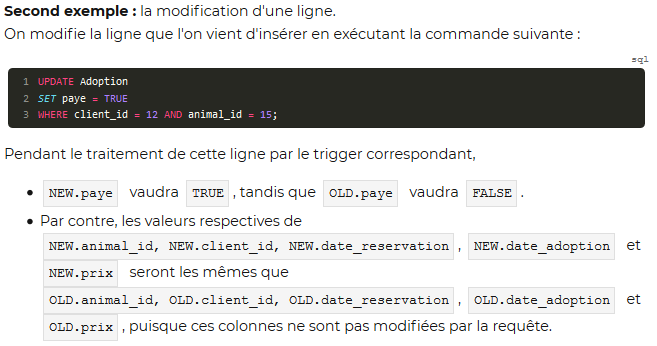 Les triggers - FG
11
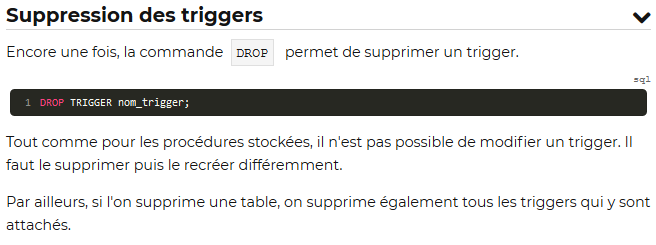 Les triggers - FG
12
GESTION DES ERREURS
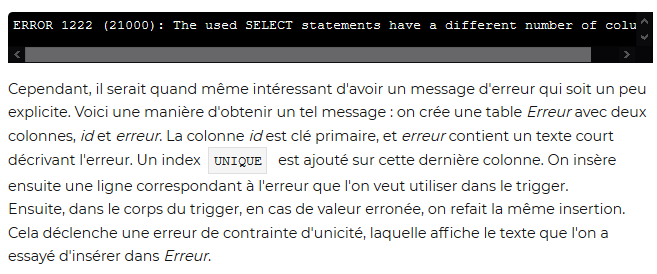 Les triggers - FG
13
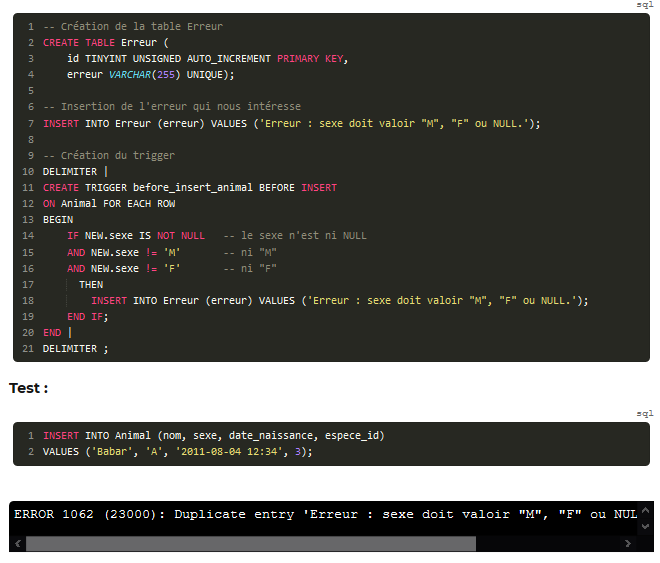 EXEMPLE – GESTION ERREUR
Les triggers - FG
14
Exemples trigger INSERT, DELETE
CREATE TRIGGER TriDelQualif
AFTER DELETE ON Qualifications
FOR EACH ROW
BEGIN
	UPDATE Pilote SET nbQualif = nbQualif-1
	WHERE brevet = OLD.brevet
END;

DELETE FROM Qualifications WHERE typa = ‘A320’;
CREATE TRIGGER TriInsQualif
AFTER INSERT ON Qualifications
FOR EACH ROW
BEGIN
	UPDATE Pilote SET nbQualif = nbQualif+1
	WHERE brevet = NEW.brevet
END;

INSERT INTO Qualifications 
	VALUES (‘PL-2’, ‘A380’, SYSDATE());
15
SLAM3 - BDD
TAB 2016
Exemples trigger UPDATE
CREATE TRIGGER TriUpQualif
AFTER UPDATE ON Qualifications
FOR EACH ROW
BEGIN
	UPDATE Pilote SET nbQualif = nbQualif-1
	WHERE brevet = OLD.brevet

	UPDATE Pilote SET nbQualif = nbQualif+1
	WHERE brevet = NEW.brevet
END;

UPDATE Qualifications 
	SET brevet = ‘PL-2’ 
	WHERE brevet = ‘PL-3’ 
	AND typa = ‘A330’ ;
16
SLAM3 - BDD
TAB 2016
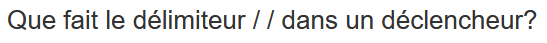 17
SLAM3 - BDD
TAB 2016